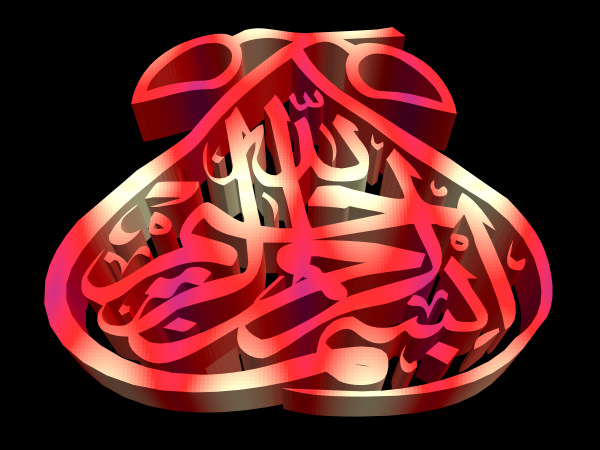 Personality Dis. 462psych  Prof. Alsughayir
1
Lecture  Title :   PERSONALITY   DISORDERS
Level   :        4th  year  Medical  Students
Lecturer  :       Prof. Mohammed Alsughayirأد محمد الصغـيّر
Personality Dis. 462psych  Prof. Alsughayir
2
Lecture  Objectives :   At the end of the lecture students should be able to:
Know  what personality is.
- Know the general criteria of Personality disorders.
Know the various types of personality disorders & to consider their effect on clinical practice.
Etiology 462psych  Prof. Alsughayir
3
Personality :
           The set of traits that define the emotions, thoughts, perception and behavior and influence individual interactions with and adaptation to the environment .
Traits :
           Prominent enduring aspects & qualities of a person. 
Characters:
           Adherence to the moral values of society.
Temperament:
Emotional responses based on the biological constitutions.
Personality Dis. 462psych  Prof. Alsughayir
4
Determinants of Personality and its Disorders
Psychological
Biological
Bio-Psycho-Social
social
Etiology 462psych  Prof. Alsughayir
5
Assessing  Personality
History / Collateral history:
-Values, attitudes and moral standards.
-Degree of self-respect/confidence/self-esteem.
-Emotional reactivity/stability/motives and self-control.
-Interpretation of events/judgment/problem-solving.
- Social relationships, extent and intensity.
-Habits and hobbies.
Psychometry ( Tests)
Personality Dis. 462psych  Prof. Alsughayir
6
Personality disorders: general criteria
Abnormal traits:
  - behavior/emotional reactions/interpersonal relationships / adaptation to stress/impulse control ….
Life-long  & pervasive .
 Lead to functional impairment /significant distress. 
Age :> 18 years (21 years). 
Not due to other causes.
Personality Dis. 462psych  Prof. Alsughayir
7
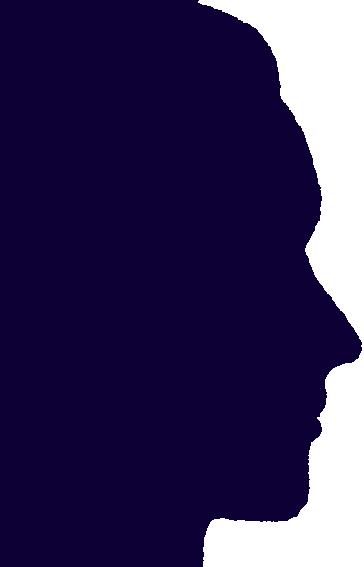 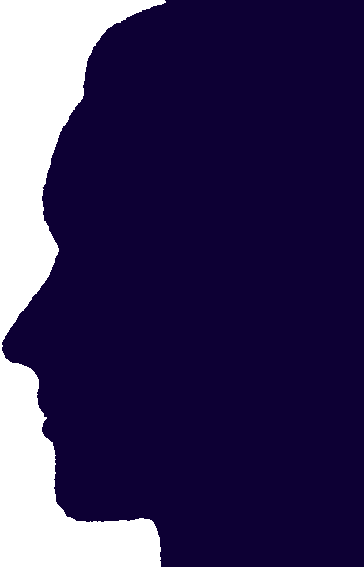 Personality Dis. 462psych  Prof. Alsughayir
8
Classification of Personality Disorders:
(Overlap is common)
Personality dis. 462 psych  Prof. Alsughayir
9
Schizoid Personality Disorder
Emotional coldness and restricted range of emotional expression.
Indifference to praise, criticism and feelings of others / Self-sufficiency.
Social isolation and detachment from social relationship (few close friends)
Choosing solitary activities and jobs.
Lack of social skills.
Personality Dis. 462psych  Prof. Alsughayir
10
Paranoid Personality Disorder
Over-suspiciousness  / Mistrust of others’ motives.
Over-sensitivity to offenses / counter attacking .
Excessive jealousy and competition.
Excessive secrecy.
Projection of faults and malevolent motives on others and avoidance of accepting blame when it is deserved.
Stubbornness and tendency to argumentations.
Personality Dis. 462psych  Prof. Alsughayir
11
Schizotypal Personality Disorder
Odd or peculiar patterns of thinking, speech, belief, behavior or appearance. 
Unusual perceptual experiences (e.g. bodily illusions)
Ideas of reference with odd interpretations.
Excessive social anxiety associated with suspiciousness.
Inappropriate affect.
Personality Dis. 462psych  Prof. Alsughayir
12
Histrionic Personality Disorders
Attention seeking behavior (verbal and nonverbal).
Seductive behavior.
Excessive superficial emotions (shallow and shifting).
Self – dramatization and exaggeration.
Suggestibility with superficial thinking.
Personality Dis. 462psych  Prof. Alsughayir
13
Narcissistic Personality Disorder
Exaggerated self-importance and superiority.
Preoccupation with admiration entitlement, success & power.

Over ambitious /envious/competitive . 
Exploitation & lack of empathy, 
Hypersensitivity to criticism/Fragile self-esteem.
Excessive concern about appearance more than substance.
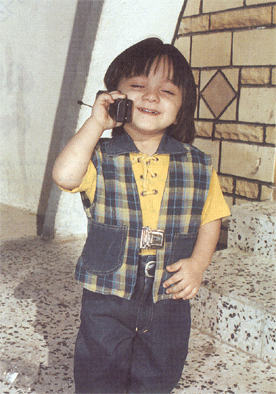 Personality Dis. 462psych  Prof. Alsughayir
14
Borderline Personality Disorder
Dichotomous pattern of thinking (all bad or all good).
Rapidly shifting emotions, behavior and relationships. +Impulsive behavior with poor planning.+ Insistence on immediate gratification of needs.
Identity disturbance (uncertainty about self-image and goals…).
Persistent feelings of emptiness and boredom.
Self – mutilating behavior with anger outburst.
Micro-psychotic episodes
Personality Dis. 462psych  Prof. Alsughayir
15
Antisocial Personality Disorder
Violation of the rights of others.
Lack of remorse and guilt.
Lack of loyalty (lying, exploiting others…)
Failure to learn from experience.
Conflicts with the law/ Consistent irresponsibility
Impulsive behavior & failure to plan ahead.
Tendency to violence.
Diagnosis is not made < 18  years.
Personality Dis. 462psych  Prof. Alsughayir
16
Personality Dis. 462psych  Prof. Alsughayir
17
Avoidant Personality disorder
Fearfulness of disapproval.
Sensitivity to criticism and rejection.
Timidity and shyness.
Feelings of inadequacy in new situation.
Reluctance to take personal risks.
Very restricted number of friends.
Personality Dis. 462psych  Prof. Alsughayir
18
Dependent Personality Disorder
Fear of separation & abandonment.
Submissive and clinging behavior.
Lack of self-reliance and self-confidence.
Excessive demands for reassurance and advice.
Difficulty in initiating tasks.
Excessive compliance with others.
Personality Dis. 462psych  Prof. Alsughayir
19
Obsessive Compulsive Personality Disorder
Excessive self-blame and guilt feeling.
Excessive devotion of time and energy to work, at the expense of social life
Excessive perfectionism interfering with achievement (very idealistic views).
Scrupulousness about issues of morality & social values.
Preoccupation with minor unnecessary details.
Inflexibility and rigidity.
Indecisiveness and hesitation.
Reluctance in delegating tasks to others.
Personality Dis. 462psych  Prof. Alsughayir
20
Implications on clinical practice
Physicians 
Patients & their relatives
Differential Diagnosis
Treatment
Prognosis
Personality Dis. 462psych  Prof. Alsughayir
21
Summary
Personality .Traits .Characters .Temperament
Personality disorders: general criteria
Personality disorders: specific disorders / implications
Etiology 462psych  Prof. Alsughayir
22
Reference
Basic Psychiatry ,Prof. Alsughayir
    chapter 18 (P 257- 268).
Etiology 462psych  Prof. Alsughayir
23